Mathematics
Finding a percent of a quantity
Mr Kelsall
New learning:  percent
Work out fractions of quantities and record as multiplication calculations. Explain your answers
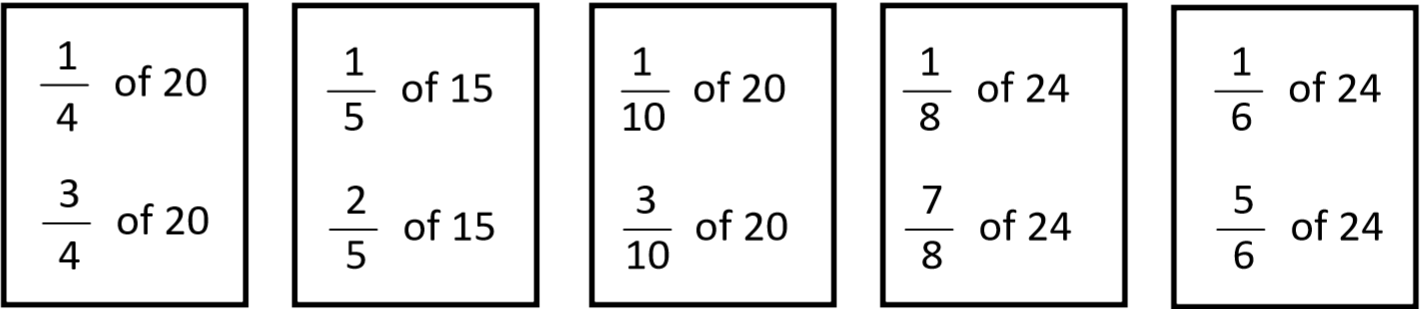 ‹#›
[Speaker Notes: READ SLIDES]
New learning:  percent
There are 200 people in a section of a stadium.  
10% of them are supporting China
How many people is this?
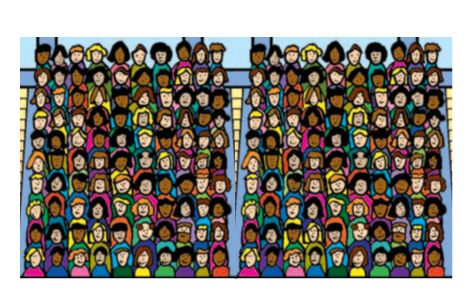 ‹#›
[Speaker Notes: READ SLIDES]
New learning:  percent
There are 200 people in a section of a stadium.  
Can you find 50% (½)? 
Can you find 25% (¼)? 
Can you find 75% (¾)?
Can you find 10%
Can you find 20%
Can you find 30%
Can you find 5%
Can you find 15%
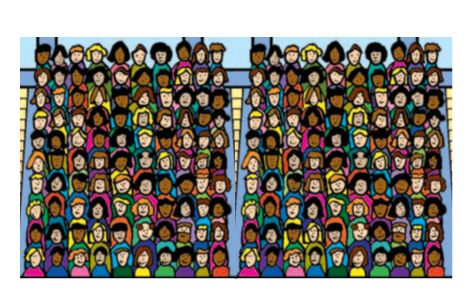 ‹#›
[Speaker Notes: READ SLIDES]
Develop learning:  percent
If the whole bead string represents 500 
Can you find 50%? 
Can you find 25%? 
Can you find 75%?
Can you find 10%
Can you find 20%
Can you find 30%
Can you find 5%
Can you find 15%
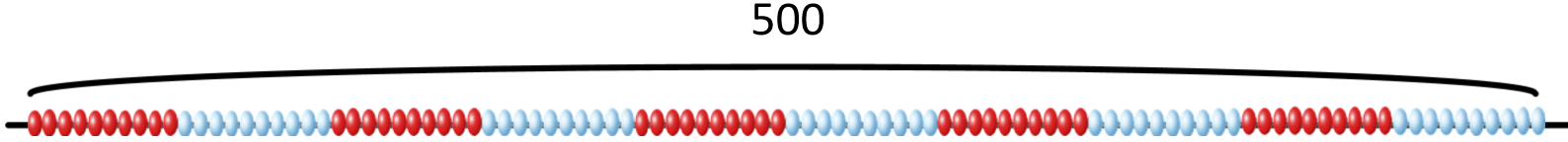 ‹#›
[Speaker Notes: READ SLIDES]
Develop learning:  percent
Amanda has a fitness tracking device and she has set a target of running 6 km. The device beeps to let her know she has run 50% of this distance. How far has she run?





										6km (or 6000m)
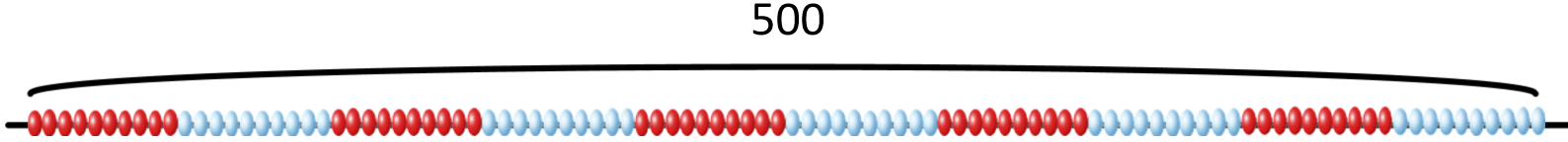 ‹#›
[Speaker Notes: READ SLIDES]
Develop learning:  percent
Johan jumps 70% of the total length of the sand pit. If the pit is 10 m long, how far did he jump?







										10m
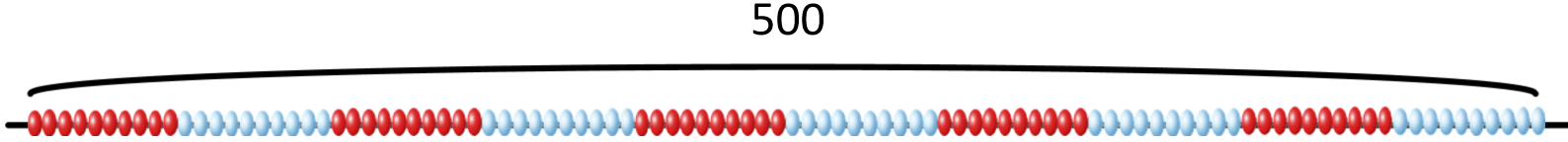 ‹#›
[Speaker Notes: READ SLIDES]
Independent task
Draw the bar model and solve these questions
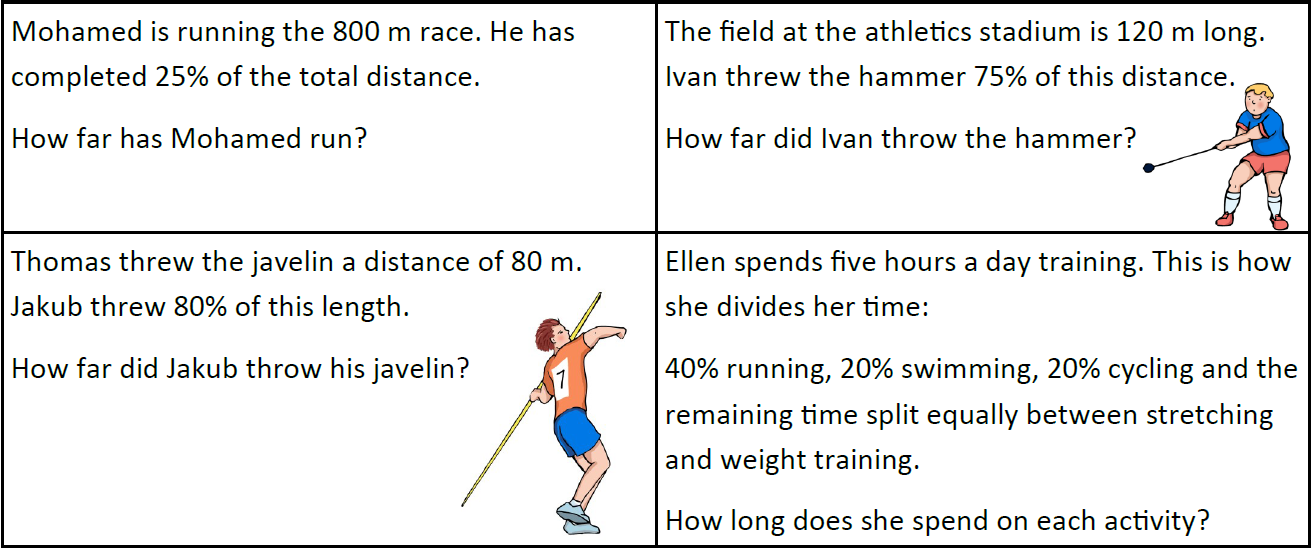 Source of all images : Mr Kelsall or Oak National Academy
‹#›
[Speaker Notes: READ SLIDES]